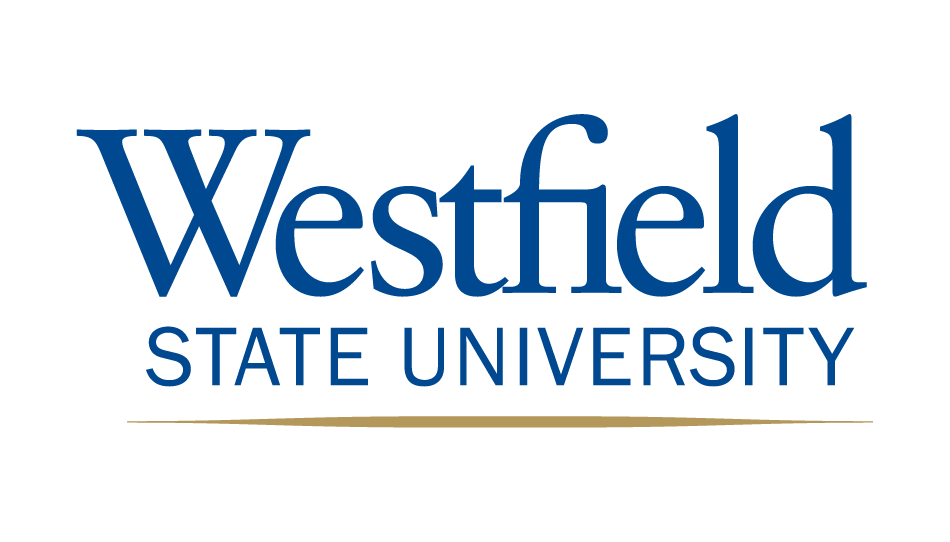 Town Hall Meeting & Strategic Planning Kick-offSeptember 8, 2017
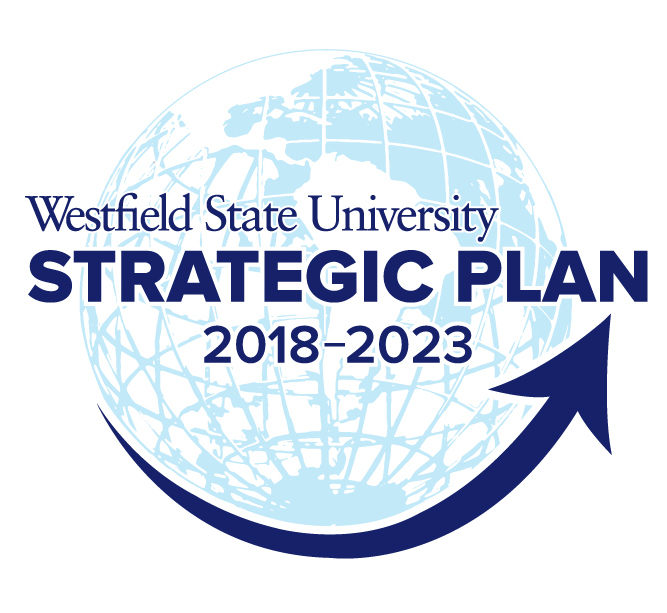 FY 2018 Priorities
Vision: Westfield State University is a model public comprehensive institution committed to student success.
Strategic Planning
FY 2018 Priorities
Vision: Westfield State University is a model public comprehensive institution committed to student success.
Strategic Planning
Refined Budget Process & Creation of 3-5 yr. Budget
FY 2018 Priorities
Vision: Westfield State University is a model public comprehensive institution committed to student success.
Strategic Planning
Refined Budget Process & Creation of 3-5 yr. Budget
College Structure Planning
FY 2018 Priorities
Vision: Westfield State University is a model public comprehensive institution committed to student success.
Strategic Planning
Refined Budget Process & Creation of 3-5 yr. Budget
College Structure Planning
The Westfield State Experience
FY 2018 Priorities
Vision: Westfield State University is a model public comprehensive institution committed to student success.
Strategic Planning
Refined Budget Process & Creation of 3-5 yr. Budget
College Structure Planning
The Westfield State Experience 
Enrollment Management Planning
FY 2018 Priorities
Vision: Westfield State University is a model public comprehensive institution committed to student success.
Strategic Planning
Refined Budget Process & Creation of 3-5 yr. Budget
College Structure Planning
The Westfield State Experience 
Enrollment Management Planning
Strengthen Philanthropic Culture
Guiding Principles
A Commitment to:
Be present 
Resolve conflict in a constructive manner
Ask hard questions
Ensure all perspectives are heard
Be accountable to ourselves and each other
Pause to reflect and celebrate success
Interactions will be:
Honest
Confidential
Respectful
Grounded in humility
Expectations of team members:
Agreed upon follow-up
A unified voice to all other stakeholders
Visible and behind-the-scenes support
A willingness to help
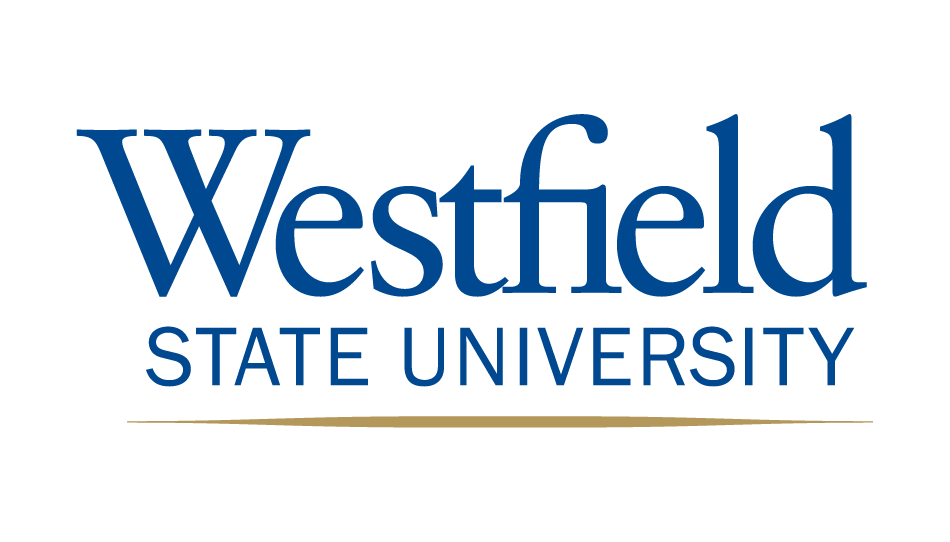 http://www.westfield.ma.edu/about/strategic-plan
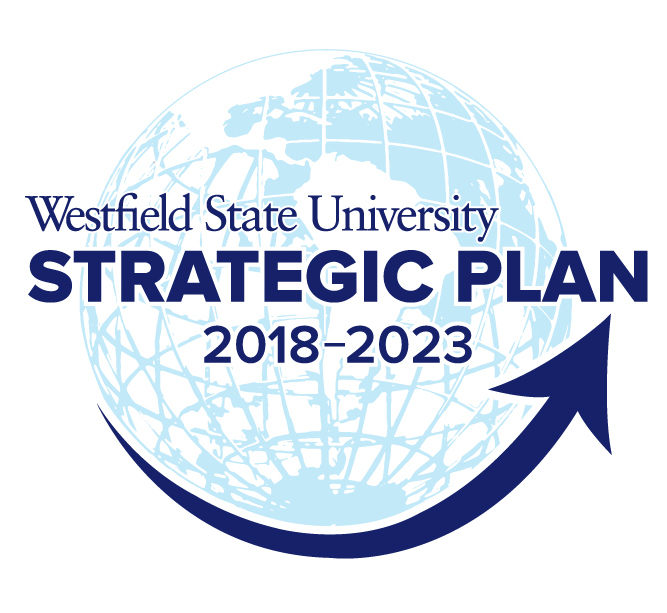